What’s Up with WSUP
David Ruth, Dana Strom, David Miller, 
Kevin McGrath, Tim Kempisty

1/21/2021
What WSUP Has Now
NBM forecast products from version 4.0 for CONUS, Alaska, Puerto Rico, Hawaii, and Oceanic domains
GEFS Bias Corrected forecast products for CONUS, Alaska, and Tropical Pacific domains
NBM component visualization for temperature, winds, sky cover, and precipitation at predefined points
GEFS point visualization for temperatures (surface and some upper levels), RH, and precipitation
Second slider for dProg/dt mode and categories in plan view
dProg/dt mode in point visualization
Optional wind barbs and contours with flexible zoom reveals available for NBM and GEFS
[Speaker Notes: Double click the second slider to load all hours of categorical elements
If there is time, may want to show how the zoom reveals work for wind barbs and contours.]
A More Detailed Look at Point Visualization
Inspecting and interpreting data
 Hovering techniques
 Utilization of the wind rose and violin plots
dProg/dt mode allows users to inspect components, members, and quantiles for a specific valid time. This allows users to see how the range of possible solutions is evolving. 
NBM quantiles are now available for maxT, minT, QPF at 00z, 06z, 12z, 18z
WSUP Next?
More GEFS elements in WSUP point visualization and plan view
“Likelihood to achieve” graphs (Greg Mann)
NDFD for comparative purposes 
Weather-in-context (WPC)
What We’re Working On
NBM 1D at any grid point
 Coordinated with NBM 1D Team (Travis Wilson, Ryan Walsh, William Rasch, Jebb Stewart, Rob Howlett, Dan Nietfeld, Drew Peterson) to obtain and interpret the NBM 1D visualization code.
 Worked with internal MDL/WIAD developers Shane Mill, Jason Burks, and Steve Olson to utilize NWS instance of the Environmental Data Retrieval-Application programming interface (EDR-API) and backend datastore they developed that allows quick access to all the data in an n-dimensional array at a single geographical location
 Developed by a partnership with MDL/WIAD and UKMET
 The backend storage are Zarr datastores packed with the raw GRIB2 data organized by xarray and chunked to optimize a query that will return all weather elements from one lat/lon
 GRIB2 data is processed such that the resulting datastore contains all the weather elements and valid times are organized into 128x128 pixel chunks. This is to reduce the amount of data needed to be read when querying for a single point.
 Needed to balance processing time and query read speed
 Will be available for all grid points in all NBM domains
[Speaker Notes: EDR API:
Purpose to make web coverage service more easily implemented and flexible
WCS is only for polygons - EDR-API can request point, multipoint, polygon, and return the data in many different output formats including JSON, XML, etc.
Open API specification - EDR-API service with open api specification 
Metocean community
UKMET / MDL partnership to develop the EDR-API]
What We’re Working On (cont.)
NBM 1D at any grid point
 Space necessities:
 Approximately 415 GB/NBM version/day for our datastores as compared to 575 GB/NBM version/day for the raw GRIB data
 Data is saved on a Lustre instance mounted to the EDR-API instance
 Data returned to user per click is <~1 MB for all weather elements (low bandwidth-friendly)
 All-element data query returns in ~5 seconds
1D Query Optimization
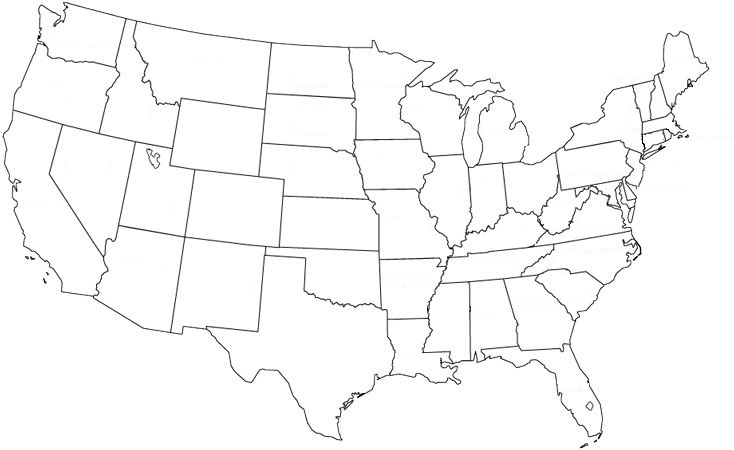 Organize data into 128x128 pixel chunks
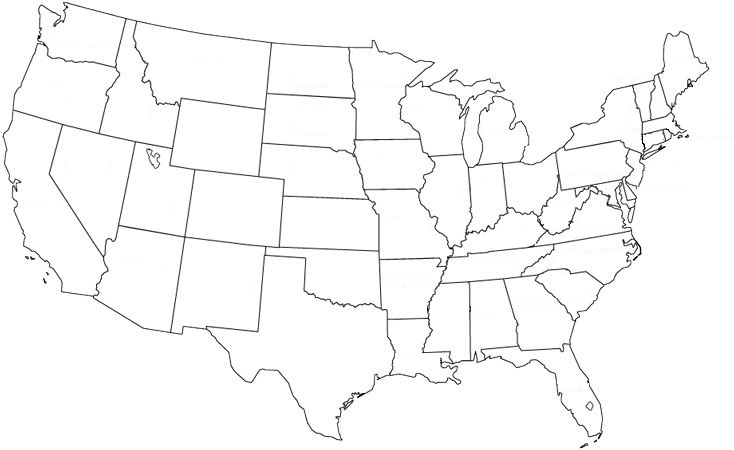 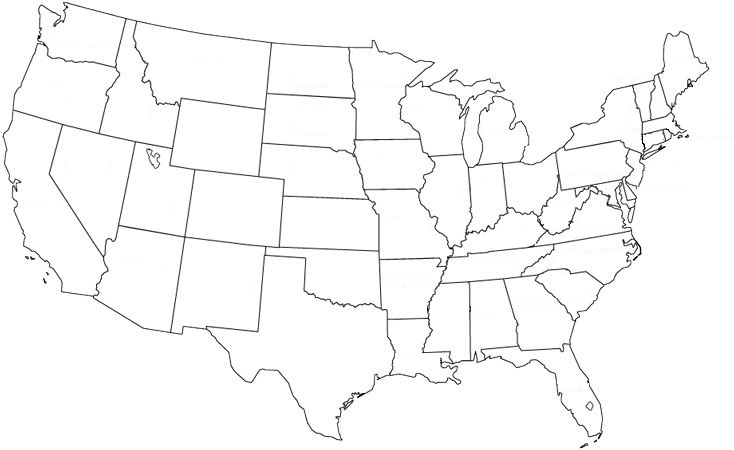 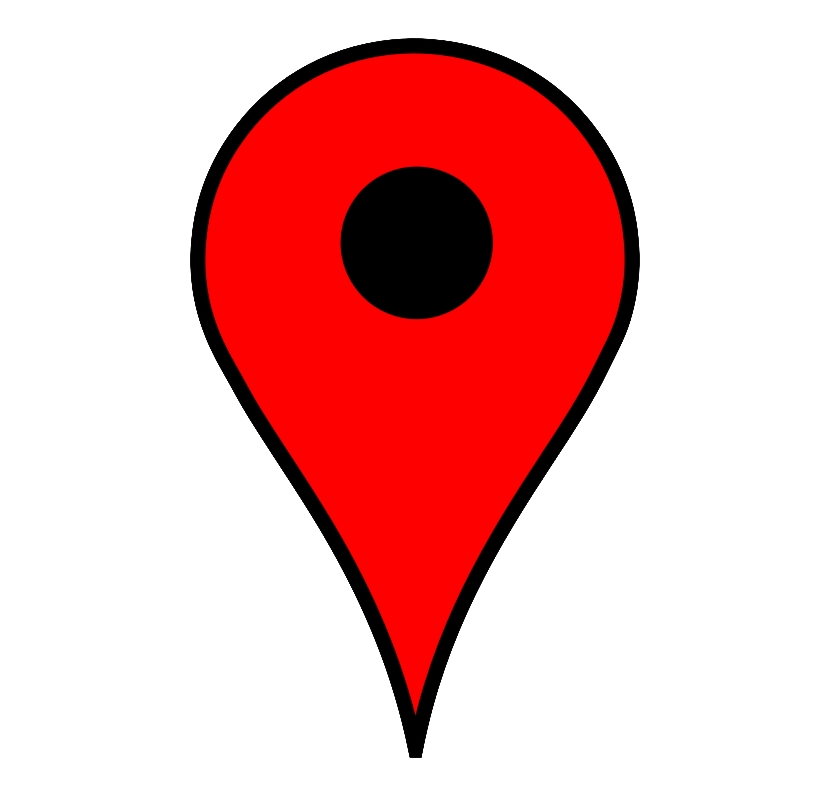 Zarr Datastore Details
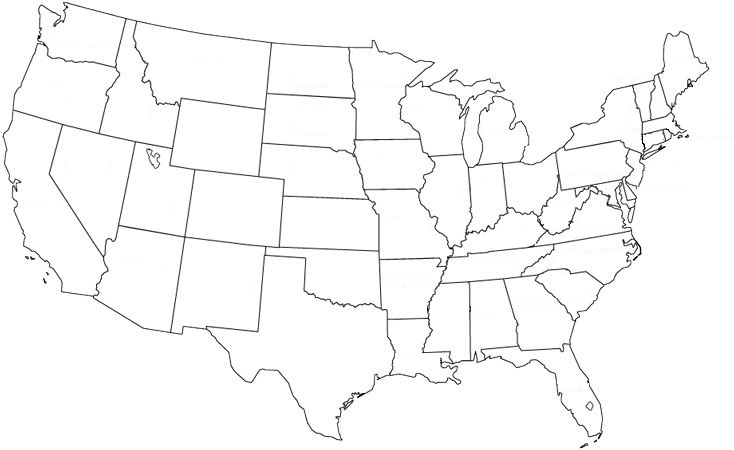 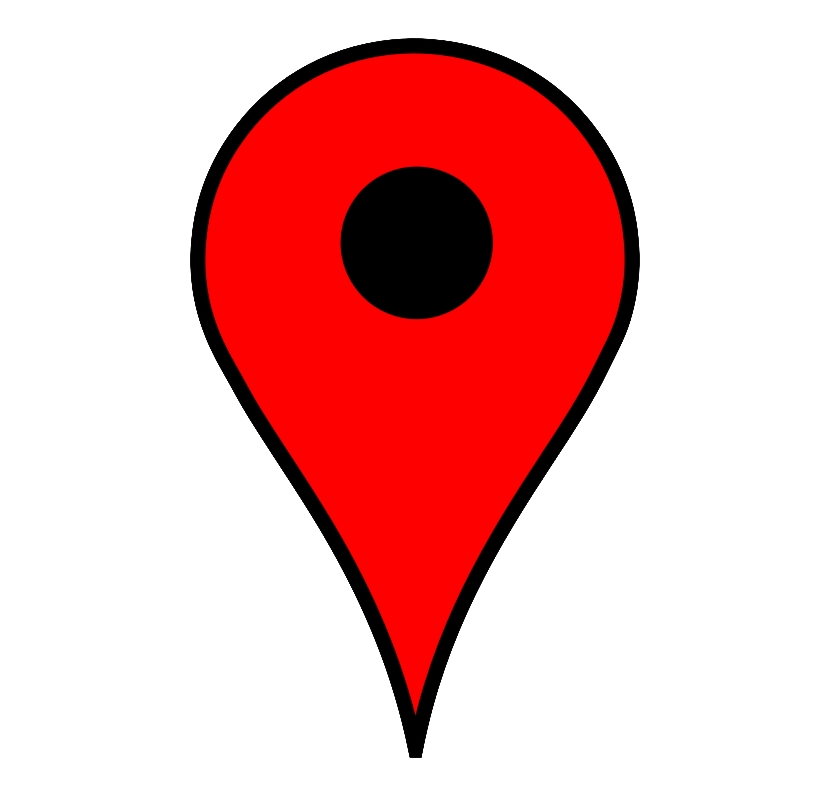 dew
wspd
temp
wdir
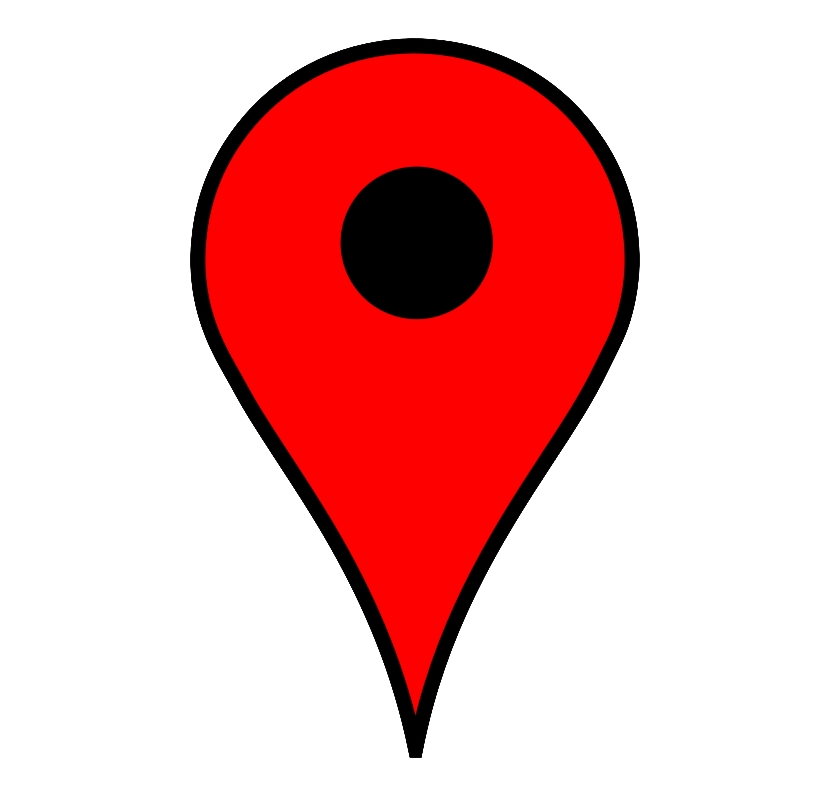 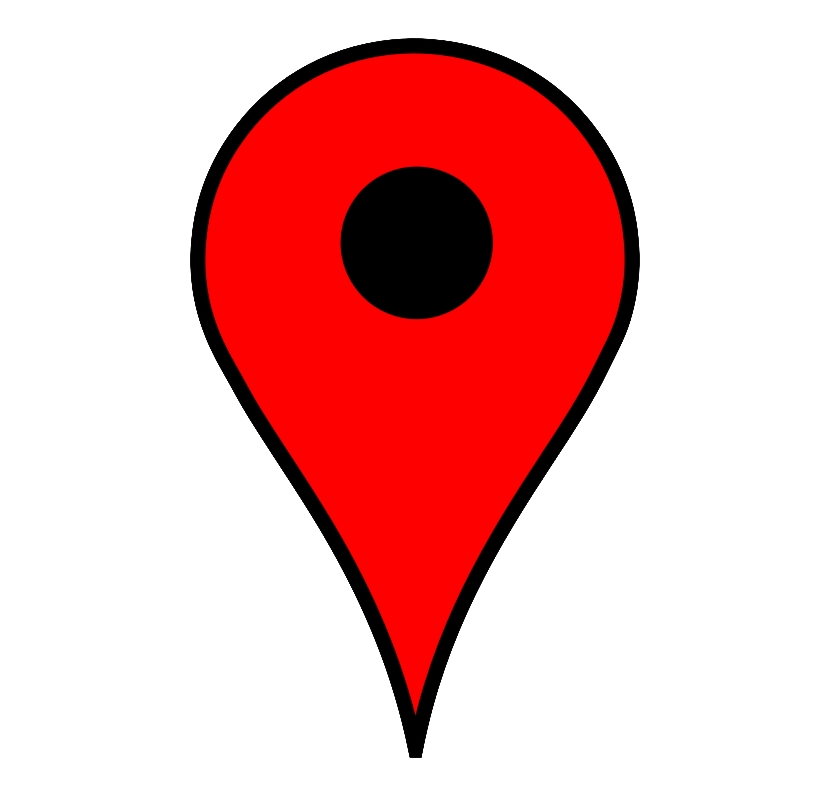 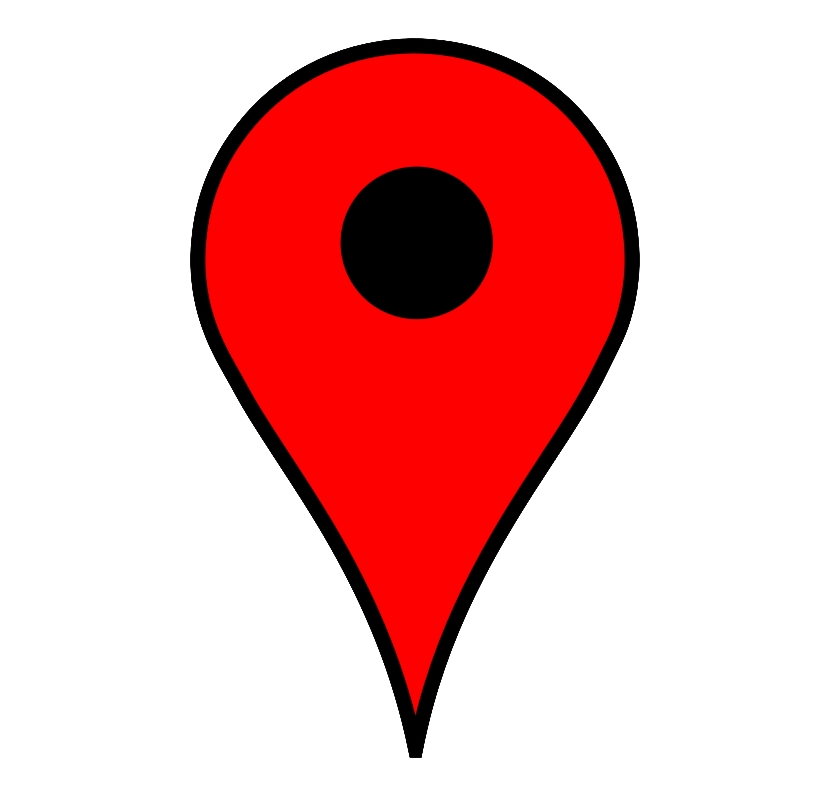 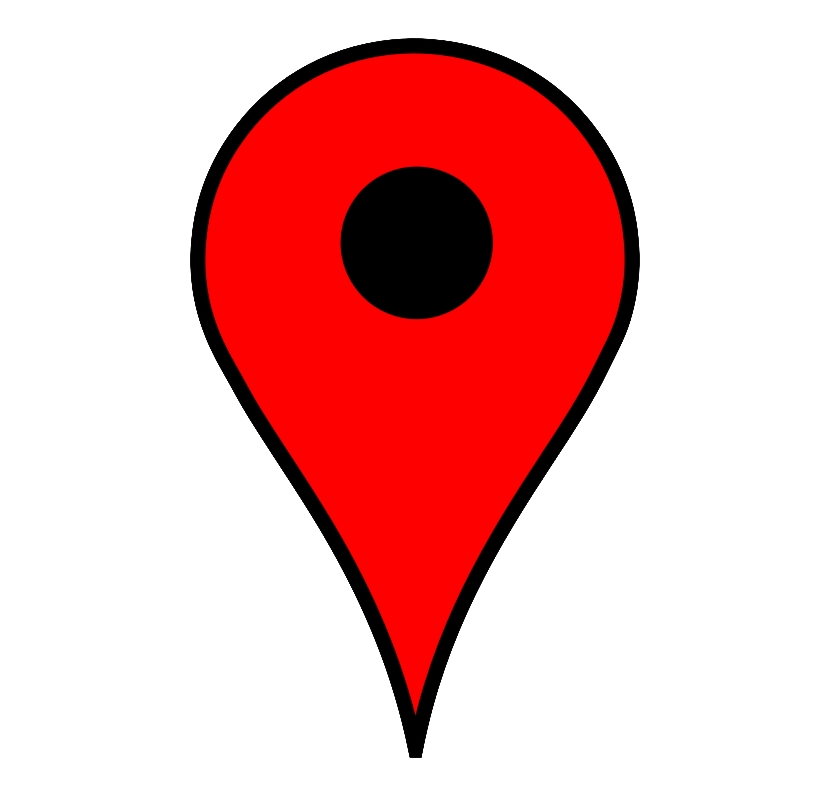 API returns JSON used for plotting
1D Demo
Backup
Wind Rose and Violin Plots
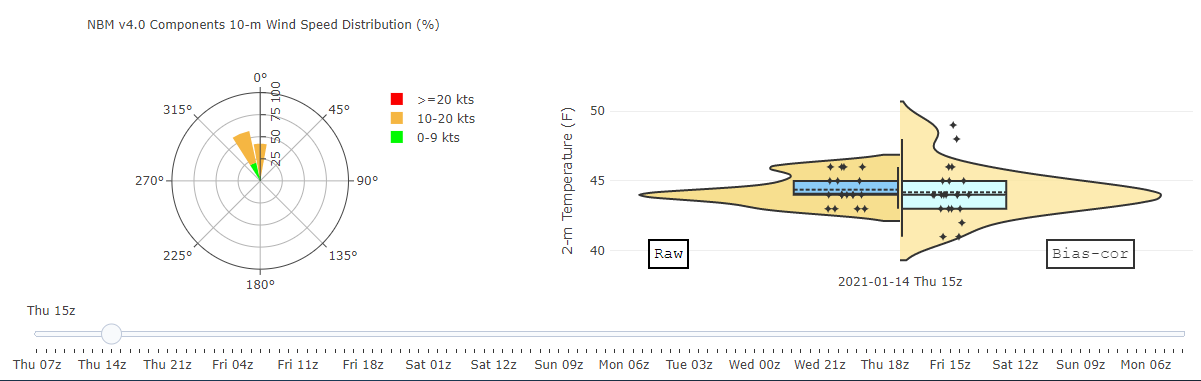 QMD Quantiles for Max T, Min T, and Precip
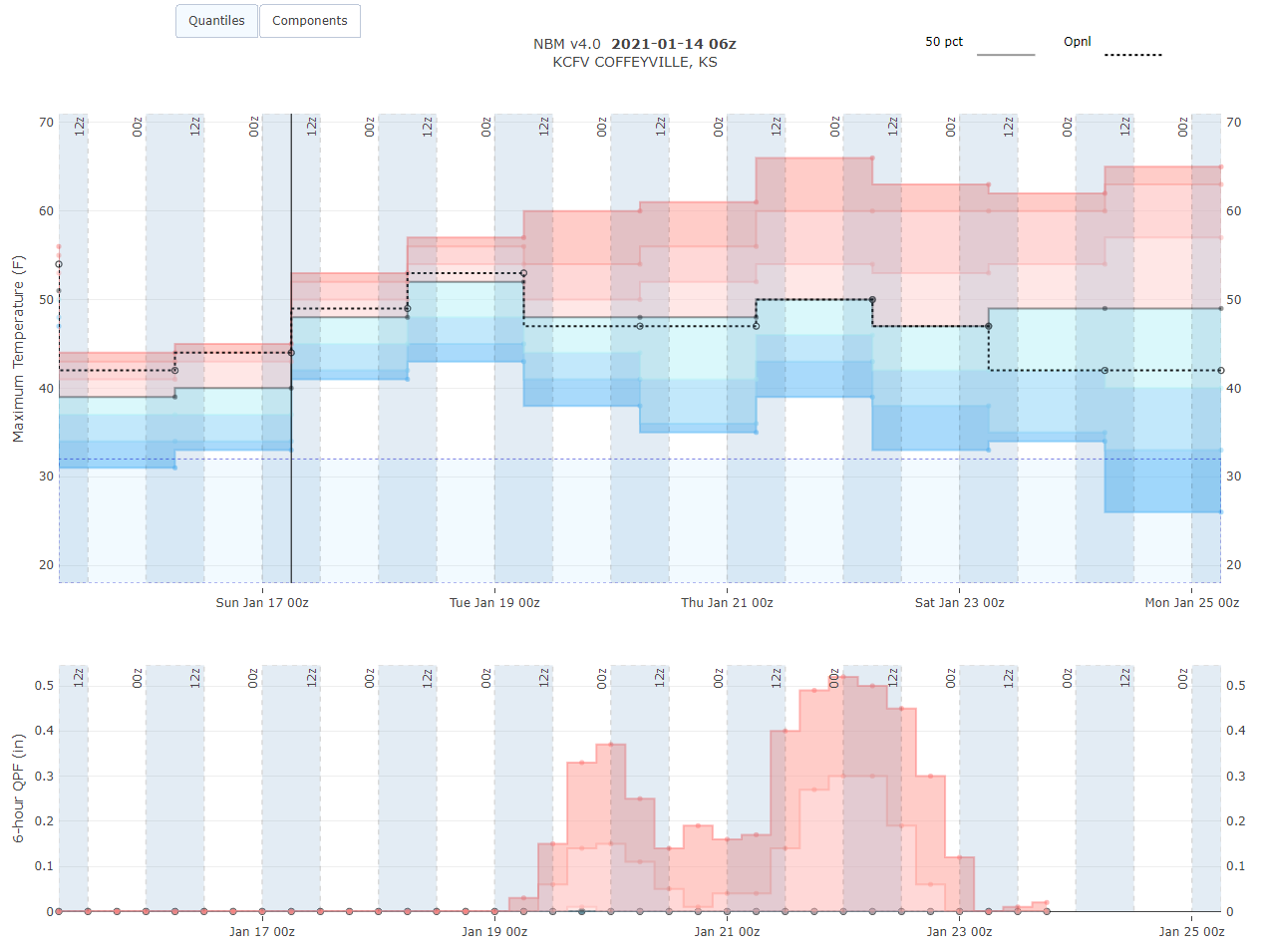 dProg/dt
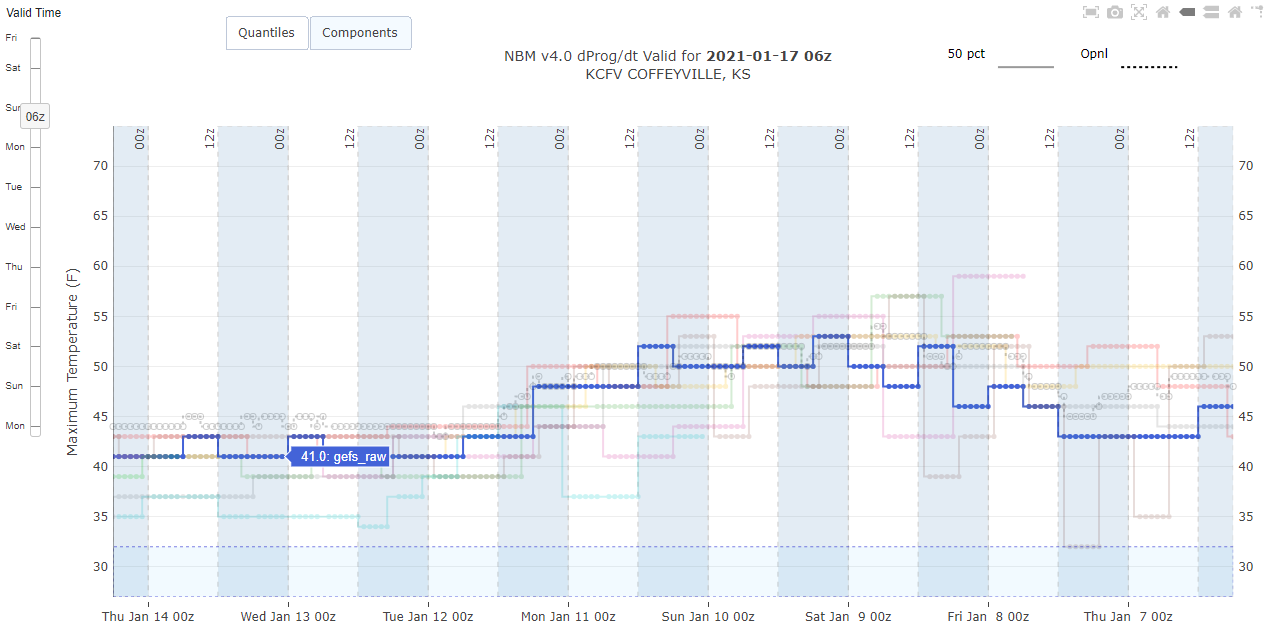 dProg/dt of Quantiles
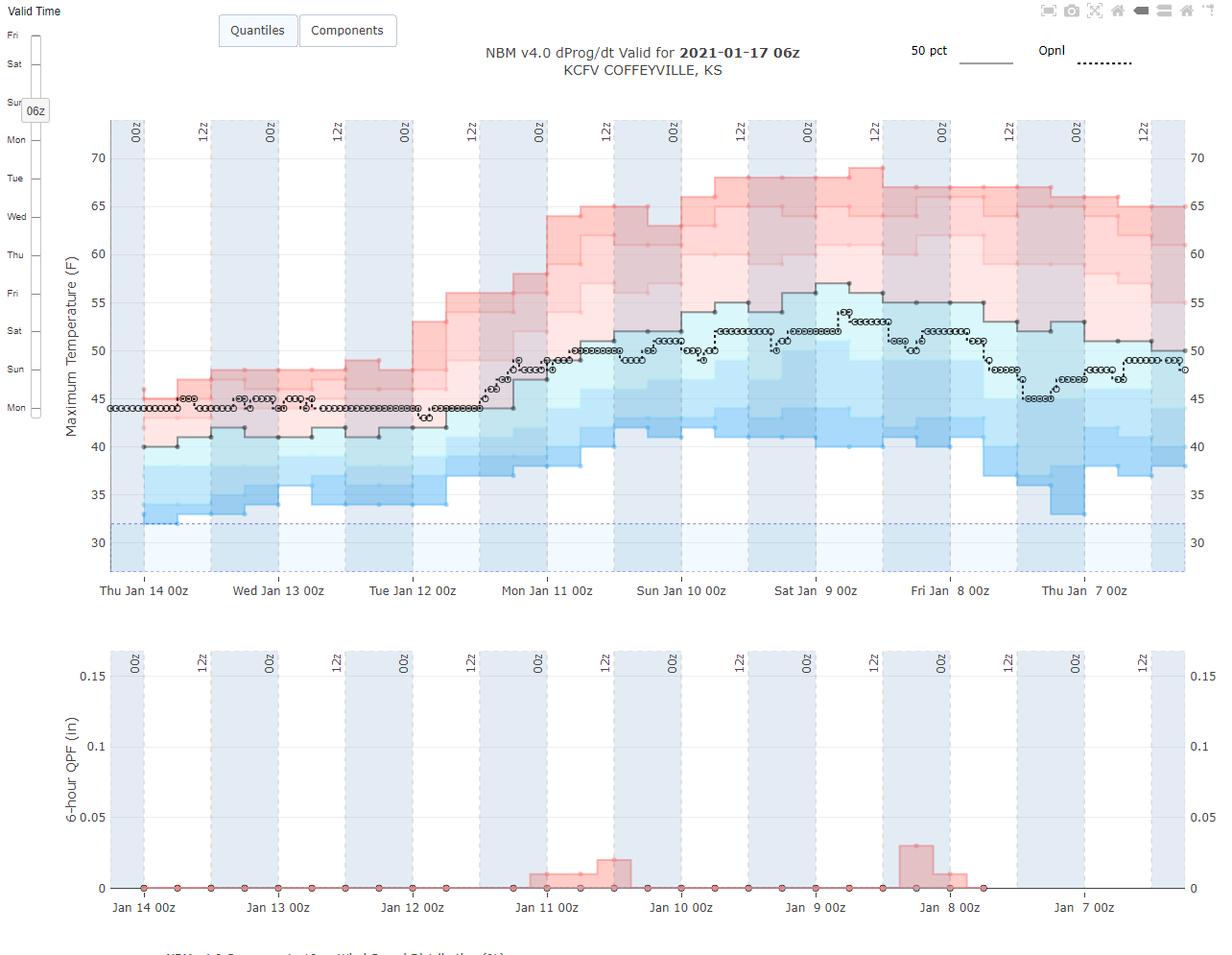